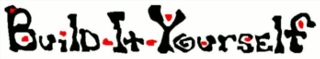 Performing Emotion
Library of shapes
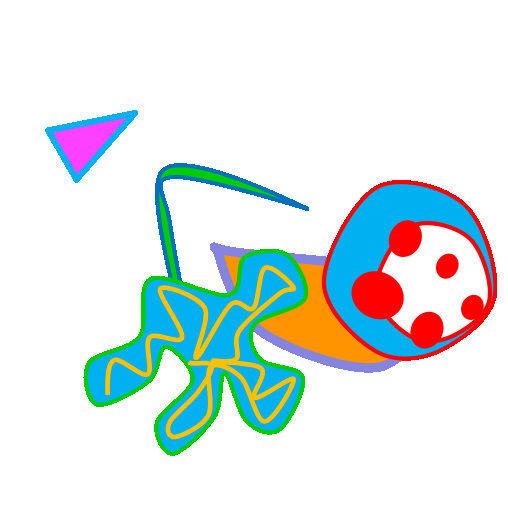 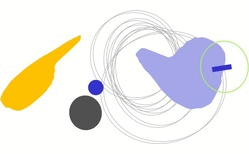 Use unusual shapes to create abstract emojis that convey powerful emotions
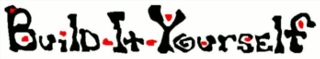 Small parts I
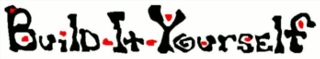 Linear parts I
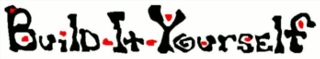 Small parts II
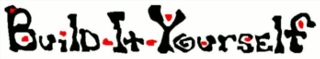 Linear parts II
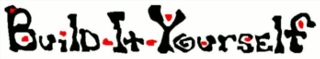 Surfaces II
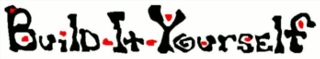 Primary Shapes
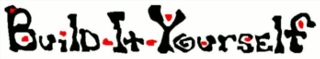 Primary Shapes
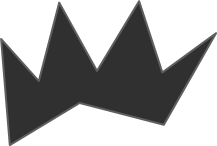 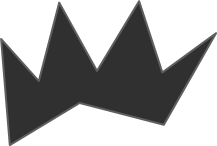 Angry
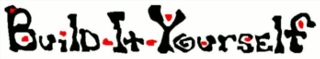 Primary Shapes
Crazy